DFDG Scoping plakat
Opgave- og Løsningsbeskrivelse m.v. 
Tema, feature user stories m.v.
Sammenhæng mellem tema, feature, user story og task
Tema er den overordnede forretningsmæssige opdeling af AMS’s initiativer.
Temaer kan leve på tværs af flere releases.
AMS release (eller bare release) er de af AMS fastsatte releases. En release et identificeret ved en sekvensangivelse indenfor et år f.eks. 2013-2.
En release vil indeholde en rækker release plan ID, der beskriver hvilke features der implementeres i given release.
Tema
1
N
Feature er et konkret forretningsmæssigt område AMS’s ønsker implementeret.
En feature vil altid blive implementeret under en release. Den er identificeret ved et release plan ID som AMS fastlægger. Den indeholder også et Area, der er et konkret systemelement i relation til implementeringen
AMS release
Release
[Release plan ID]
Feature
Release
Release plan ID
Area
N
1
DFDG sprints er de af DFDG teamet fastsatte 14 dages iterationer under en release.
1
1
N
N
Bug
Backlog priority
Release
Area
Sprint
User story
Backlog priority
Release
Area
Sprint
DFDG
Sprint
N
1
N
1
En User story er knyttet til en feature og fra featuren arver den releasen og area. Derudover indeholder den en AMS prioritering. Hvis  committed er det sprint den løses i også angivet.
N
N
1
N
1
1
Fokus
Sprint
1
1
En bug  linje med en user story dog er den ikke knyttet til en feature. En bug vil ofte referere til en bug i Fogbugz.
Fokus er de overordnede emner AMS har prioriteret til udførsel et sprint. Et fokus er knyttet til en eller flere user stories og eller bugs.
Task
Release
Area
Sprint
En DFDG Team Task. Tasken arver release, area og sprint fra user story.
N
N
Overordnet scoping proces
AMS
DFDG forretningsanalyse
DFDG team
Release
plan
Tema
Ide
User story
Forretningsanalyse
Task
Feature
User story
Implementering
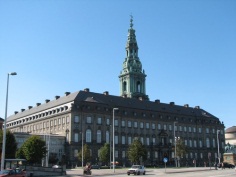 PID
Notat
m.v.
Task
Task
Task
Task
Løsnings
beskrivelse
Opgave
beskrivelse
Grænseflade
beskrivelse